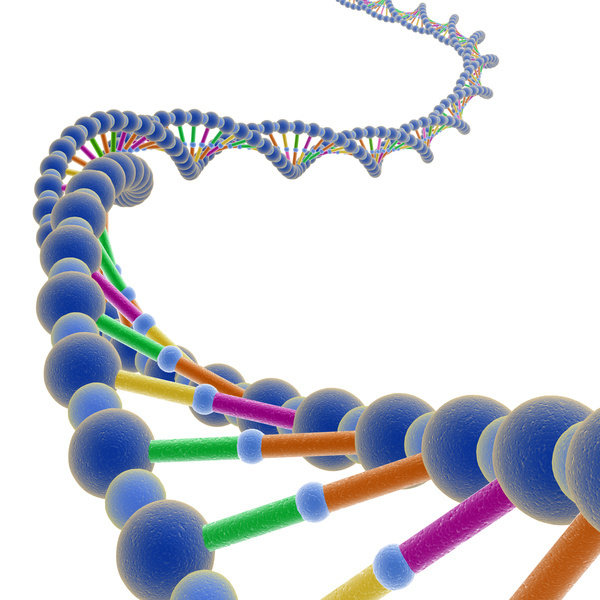 Chapter 12DNA
12-2
Chapter 12-2: DNA
12-2
Structure of DNA
DNA = deoxyribonucleic acid
DNA is a nucleic acid polymer of nucleotides
Nucleotides are made up of a
Deoxyribose sugar
Phosphate group
Nitrogenous base
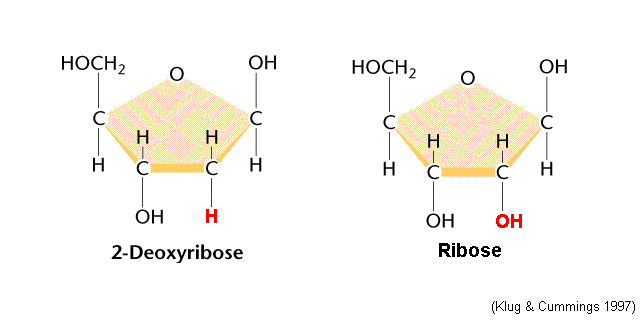 Nitrogenous base
Nucleotide
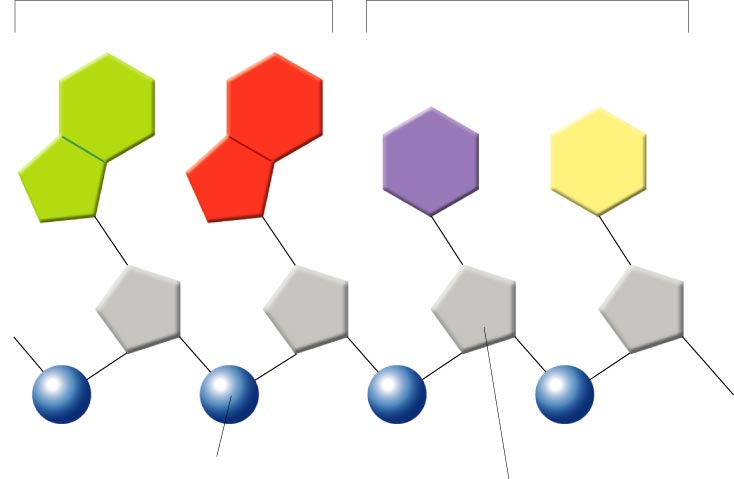 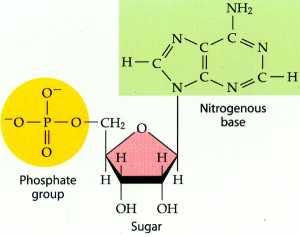 Phosphate group
Deoxyribose
12-2
Structure of DNA
Purines
Pyrimidines
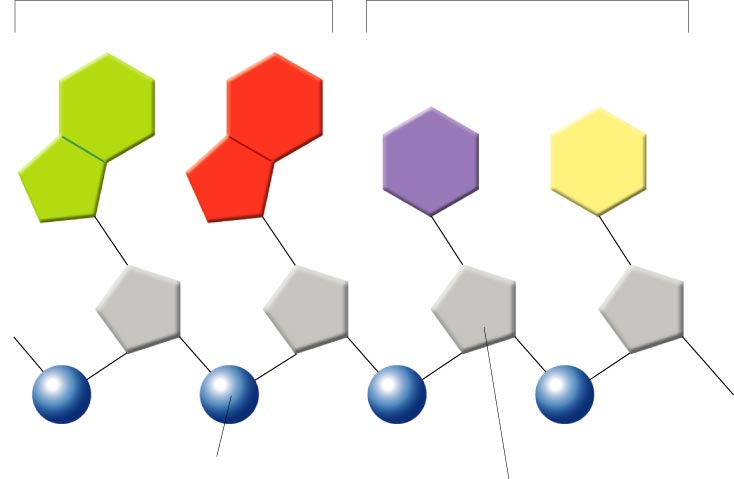 4 nitrogenous bases
2 purines
Adenine
Guanine
2 pyrimidines
Cytosine 
Thymine
Purines have two rings in their structure, pyrimidines have one
A
G
T
C
Phosphate group
Deoxyribose
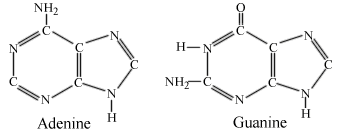 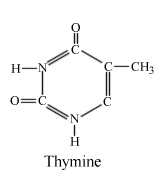 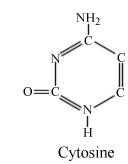 12-2
Structure of DNA
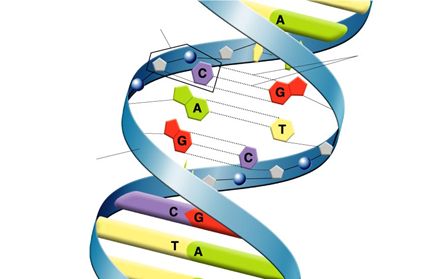 Nucleotide
Hydrogen bonds
DNA has two strands arranged in a double helix
“twisted ladder”
Sugar-phosphate backbone
Nitrogenous bases are the rungs of the ladder
Strands are held together by hydrogen bonds
Sugar-phosphate backbone
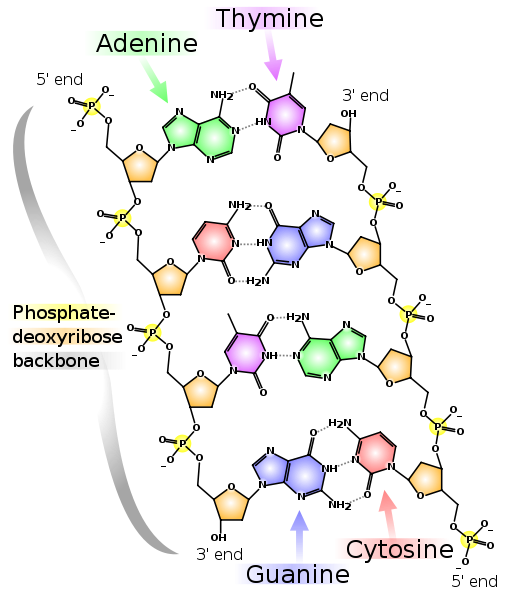 12-2
Base Pairing
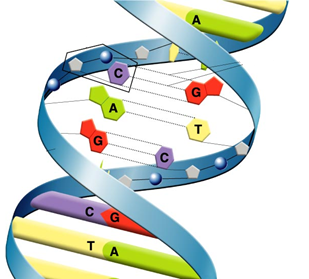 Guanine always bonds to Cytosine
G-C
Adenine always bonds to thymine
A-T 
Note that each purine has a complimentary pyrimidine
If the sequence of one strand was AAGCTTCGA what would the complimentary be?
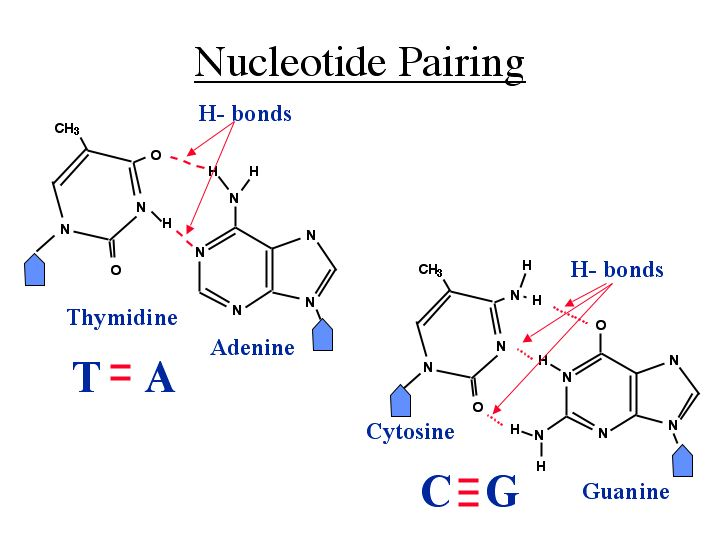 12-3
Chapter 12-3: Chromosomes and DNA Replication
12-3
Chromosome Structure
DNA must be tightly coiled and compressed in order to fit in a cell
A cell’s DNA is ~600,000 times longer than the cell itself!
Chromosomes are made up of chromatin
DNA and proteins called histones
Nucleosomes are spooled units of DNA wrapped around histones
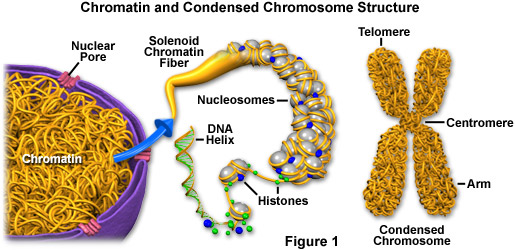 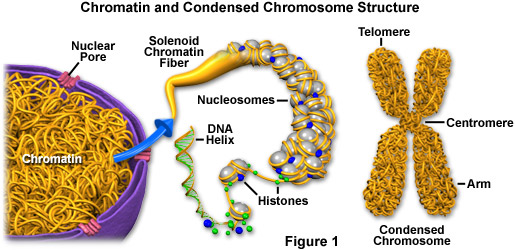 12-3
Chromosome
Nucleosome
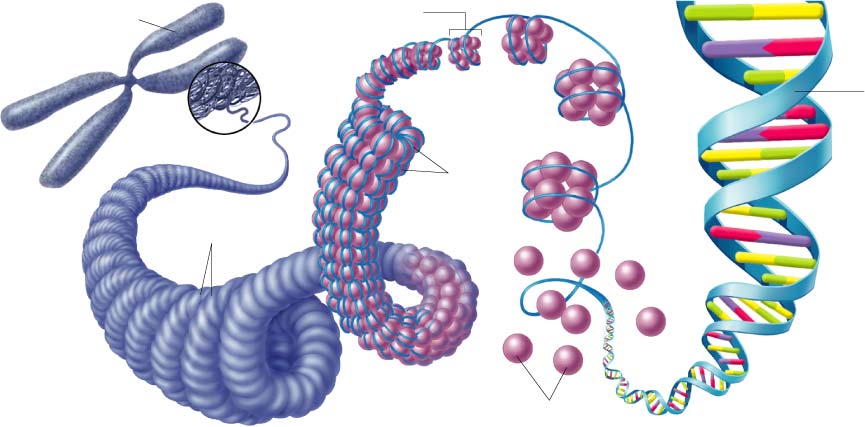 DNA
double
helix
Coils
Supercoils
Histones
12-3
Eukaryotic vs. Prokaryotic Chromosomes
Prokaryotes have a single chromosome
Eukaryotes have multiple chromosomes 
~1000x more DNA than prokaryotes
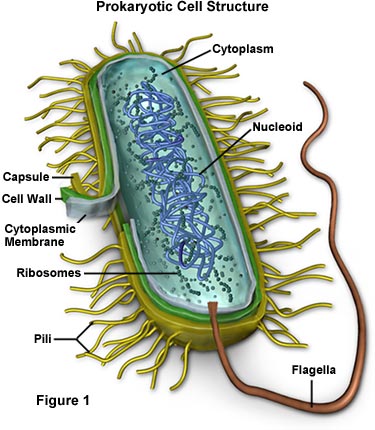 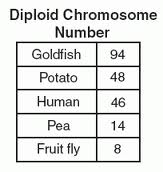 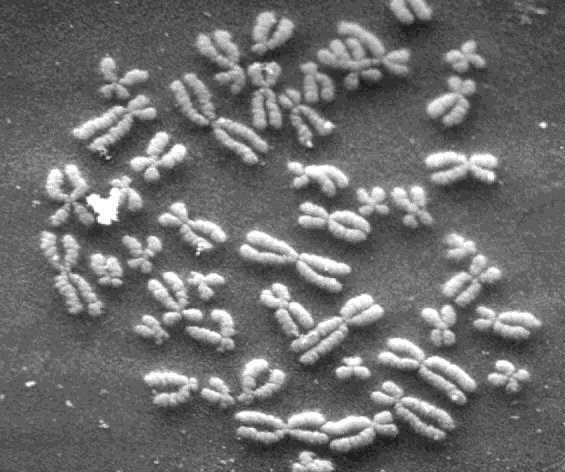 12-3
DNA Replication
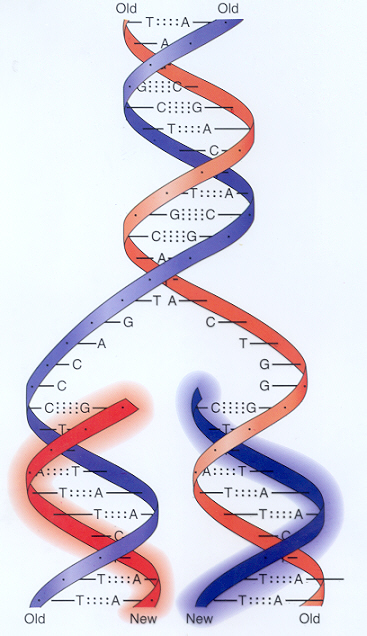 Before a cell divides its DNA must be copied in a process called replication
Ensures that each cell has a complete set of DNA
Based on complementary base pairing
The double helix is separated and each strand becomes the template for a new double helix
12-3
DNA ReplicationStep 1
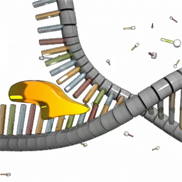 The DNA strand is unzipped by the enzyme DNA helicase
Hydrogen bonds are broken
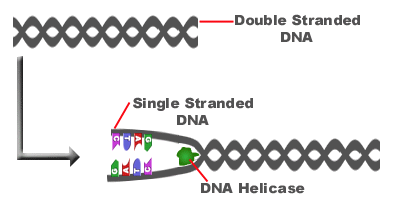 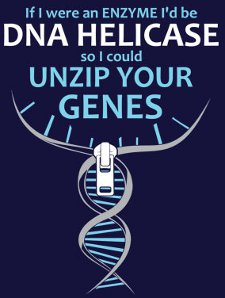 12-3
DNA ReplicationStep 2
The enzyme DNA polymerase adds complementary nucleotides to the exposed strands
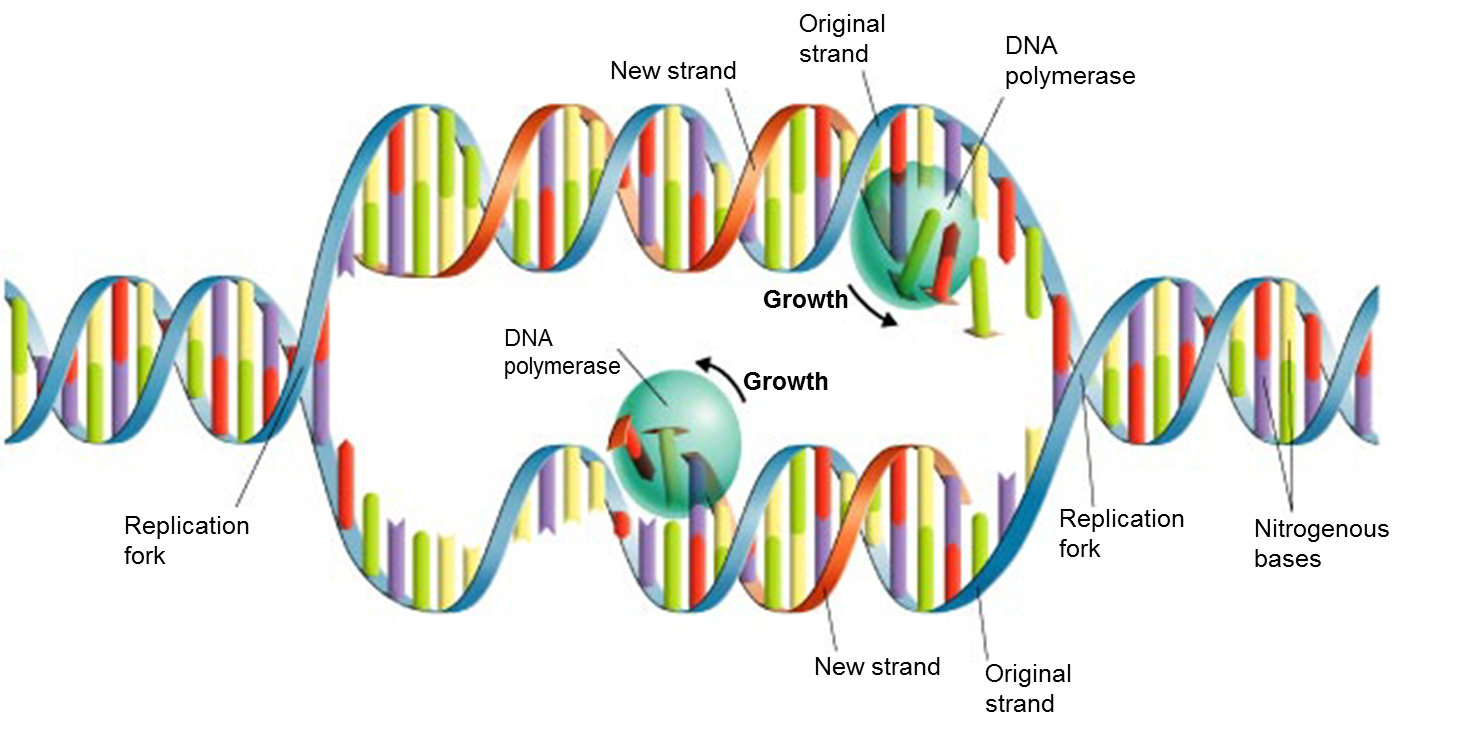 12-3
DNA Replication Summary
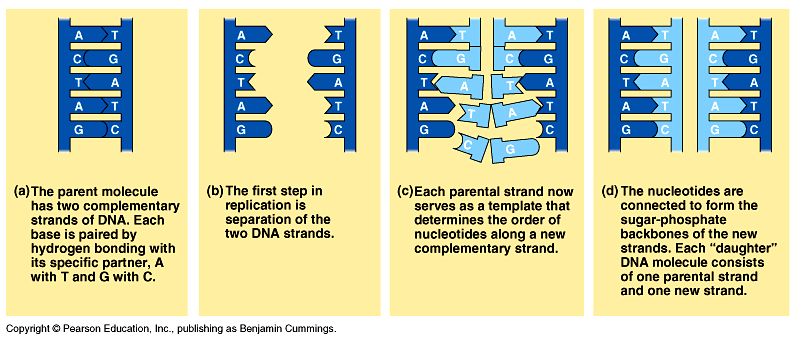